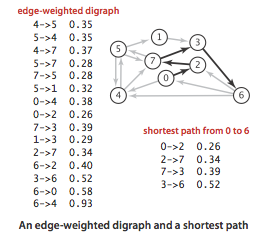 Procedure DIJKSTRA(G, s)for each vertex v in V:   shortest[v] = ∞   pred[v] = nullshortest[s] = 0, pred[s] = nullfor each vertex v in V:   insert v in FRONTIER

while FRONTIER is not empty:   u = remove from FRONTIER the vertex with shortest value   for each vertex v adjacent to u:      RELAX(u, v)Procedure RELAX(u, v)if shortest[u] + weight(u, v) < shortest[v]   shortest[v] = shortest[u] + weight(u, v)   pred[v] = u
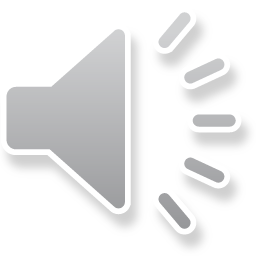 FRONTIER = [  0,  1,  2,  3,  4,  5,  6,  7  ]
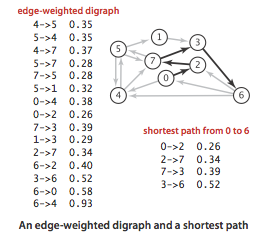 Procedure DIJKSTRA(G, s)Inputs: G as described above, and a starting vertex, s.
Results: For each non-source vertex v in V, shortest[v] is the weight of the shortest path from s to v and pred[v] is the vertex preceding v on some shortest path.
for each vertex v in V:   shortest[v] = ∞   pred[v] = nullshortest[s] = 0, pred[s] = nullfor each vertex v in V:   insert v in FRONTIER
FRONTIER = [                                                 ]
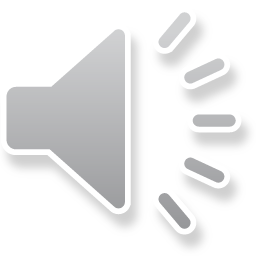 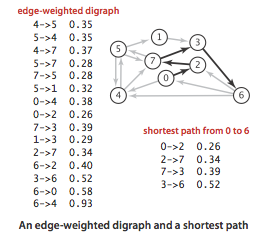 while FRONTIER is not empty:   u = remove from FRONTIER the vertex with shortest value   for each vertex v adjacent to u:      RELAX(u, v)Procedure RELAX(u, v)if shortest[u] + weight(u, v) < shortest[v]   shortest[v] = shortest[u] + weight(u, v)   pred[v] = u
FRONTIER = [  0,  1,  2,  3,  4,  5,  6,  7  ]
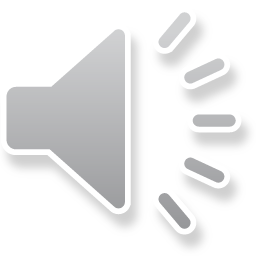